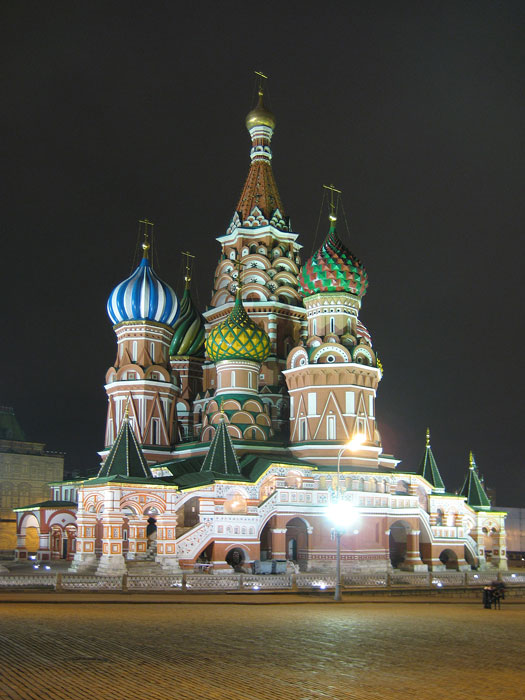 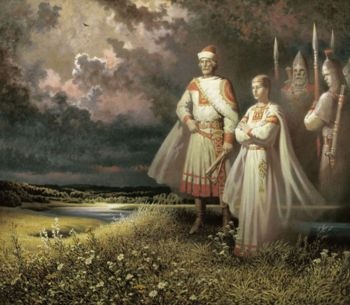 ИГРА «ЗАГАДКИ   ИСТОРИИ»
ТАЙНЫ ИСТОРИИ
В старые времена существовал указ о наказании за взятки.
Но хитрые чиновники придумали способ, как избавляться от дел, за которые они получили взятку, за одну ночь.
Как это делали, если известно, что они пользовались «помощью» всем известных животных
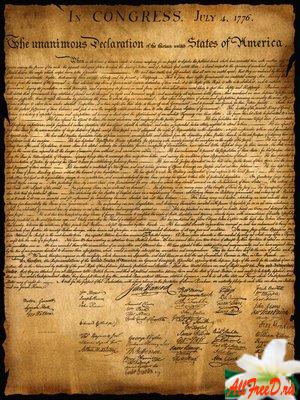 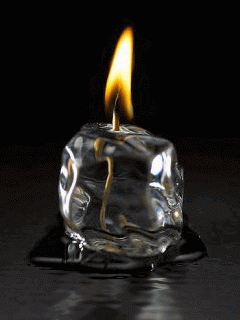 ТАЙНЫ ИСТОРИИ
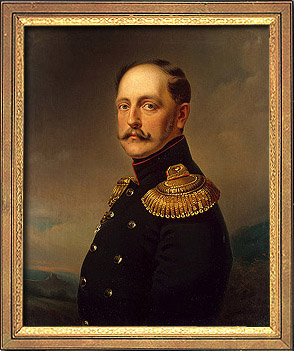 Император Николай I издал указ,предписы
вающий строить в Петербурге здания определённой высоты. Выше чего нельзя было строить?
ТАЙНЫ ИСТОРИИ
Этот красивейший храм находится в Москве
Построен он в честь взятия Казани Иваном Грозным
Назван в честь православного
                            праздника
Но большинство из нас знают его по имени юродивого, обитавшего неподалёку
Что это за храм?
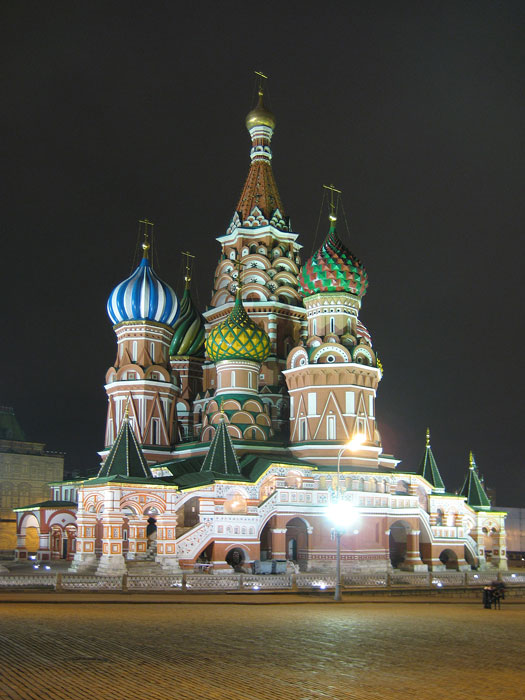 ТАЙНЫ ИСТОРИИ
Собор Василия Блаженного
              (Покровский Собор)
ТАЙНЫ ИСТОРИИ
Кому из российских государей посвящены слова А.С.Пушкина?
«То академик, то герой,
То мореплаватель, то плотник,
Он всеобъемлющей душой
На троне вечный был работник»
ТАЙНЫ ИСТОРИИ
Как в русских былинах назывался Владимир I
Святославович, великий князь Киевский, крестивший Русь?
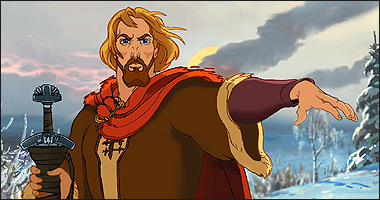 ВЕЛИКИЕ  И  ЗНАМЕНИТЫЕ
Этот приказ, отданный Петром I после «нарвской
конфузии»,
закрепил за
ним«титул»
Антихриста.
Что это был за приказ?
ВЕЛИКИЕ  И  ЗНАМЕНИТЫЕ
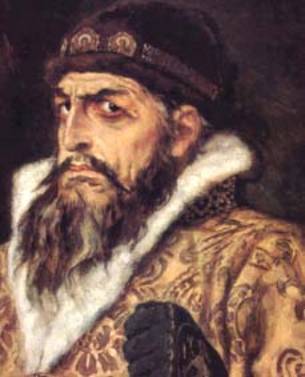 ВЕЛИКИЕ  И  ЗНАМЕНИТЫЕ
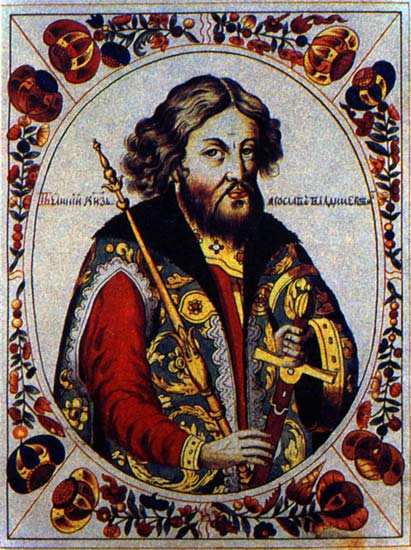 ВЕЛИКИЕ  И  ЗНАМЕНИТЫЕ
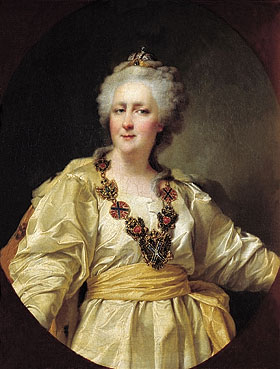 ВЕЛИКИЕ  И  ЗНАМЕНИТЫЕ
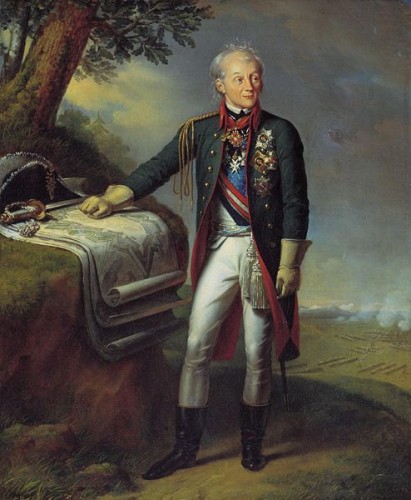 ВЕЛИКИЕ  И 
   ЗНАМЕНИТЫЕ
А.В.Суворов
РАЗНЫЕ РАЗНОСТИ
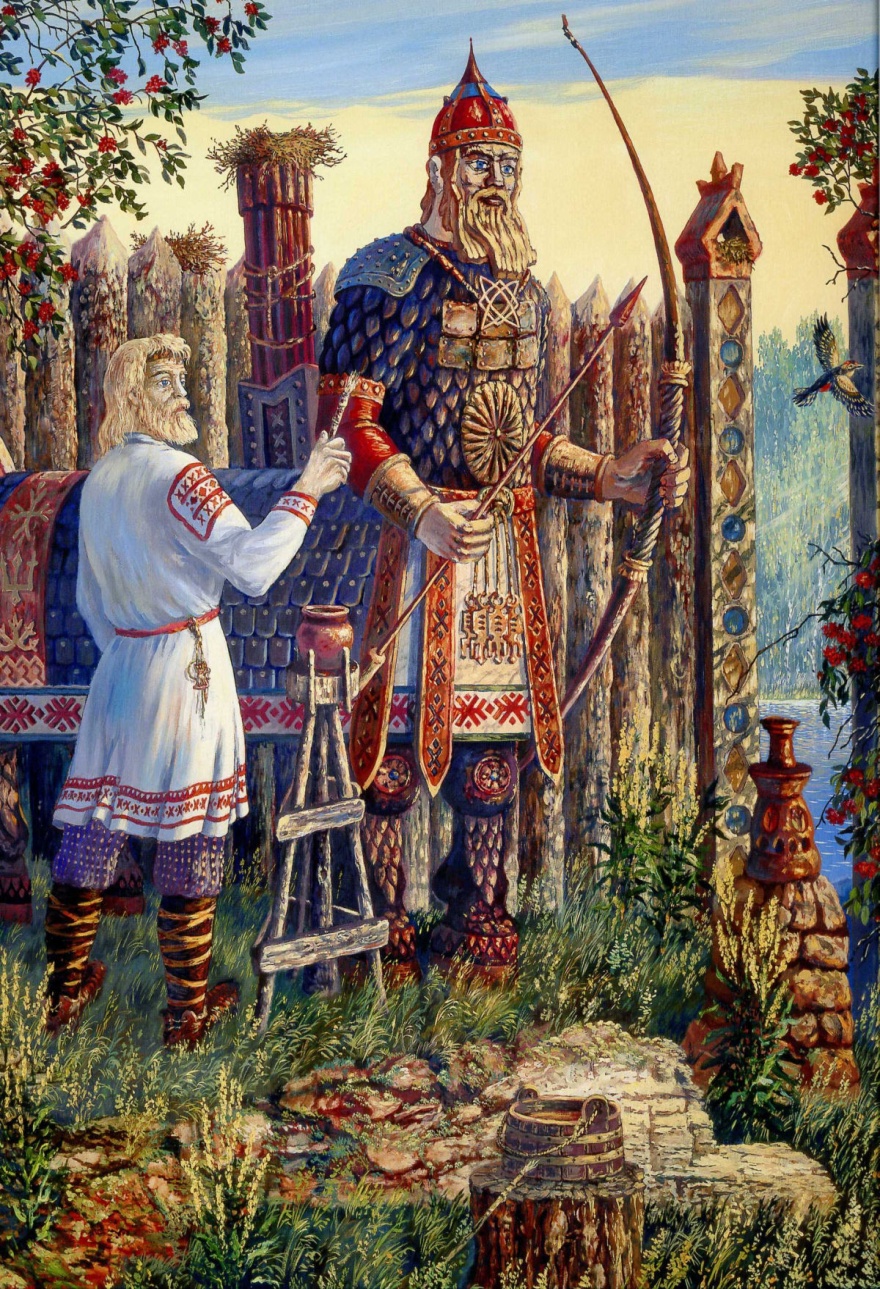 Примерно 700 лет назад в Новгороде жил один князь. Он славился своей хитростью и изворотливостью. 
Как звали князя? 
В качестве подсказки вспомните имя – отчество самой хитрой героини русских народных сказок
РАЗНЫЕ РАЗНОСТИ
РАЗНЫЕ РАЗНОСТИ
Во времена Екатерины Великой ордена носили на ленте. У мужчин она была синего цвета, а у женщин – розового. Какой современный обычай связан с данным фактом?
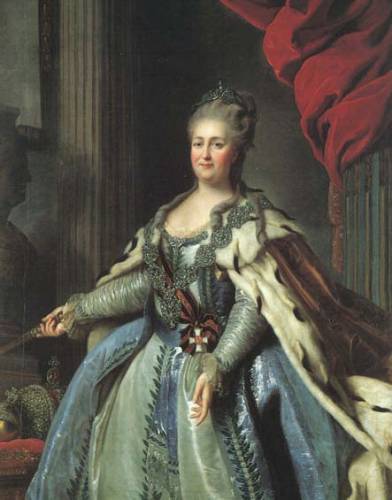 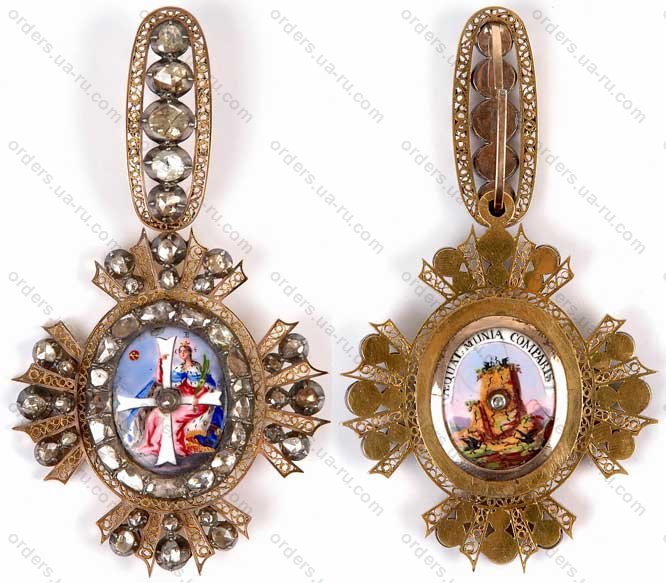 РАЗНЫЕ РАЗНОСТИ
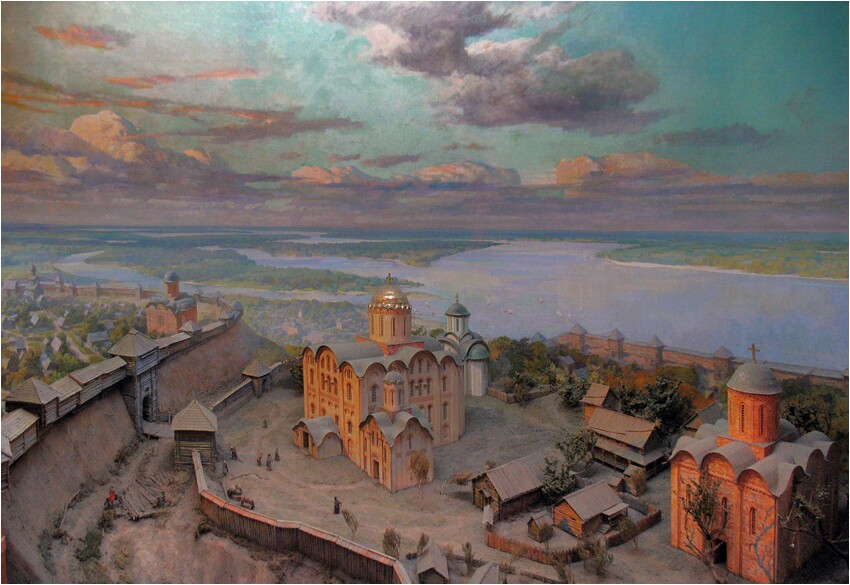 В Киеве есть улица Крещатик. 
С каким историческим событием связано её название?
РАЗНЫЕ РАЗНОСТИ
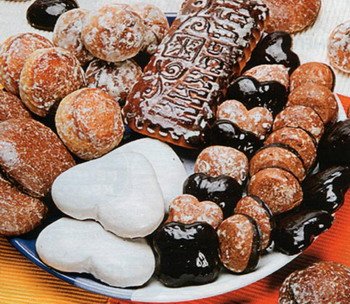 ТЕРМИНЫ
ТЕРМИНЫ
ТЕРМИНЫ
ТЕРМИНЫ
ТЕРМИНЫ
ИСТОРИЧЕСКАЯ ДУЭЛЬ
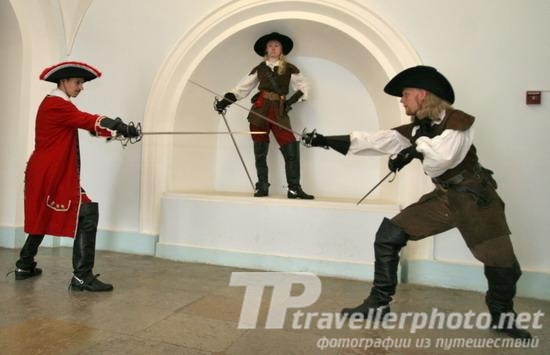 Носить титул царя Ивану Грозному показалось мало. К титулу в знак полной независимости от ордынских ханов  он добавил ещё и это слово. Назовите его?
ИСТОРИЧЕСКАЯ ДУЭЛЬ
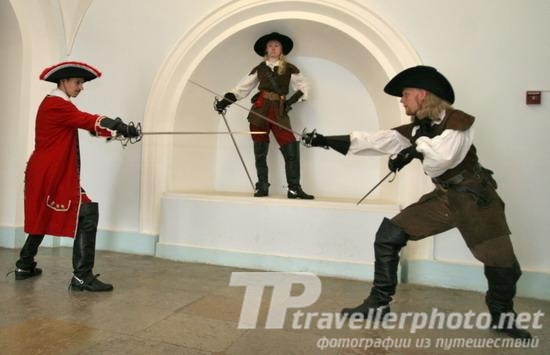 Полосу пахотной земли шириной в 2 сажени в старину размечали кольями. Как тогда говорили о тех, кто лишался даже этого средства к существованию?
ИСТОРИЧЕСКАЯ ДУЭЛЬ
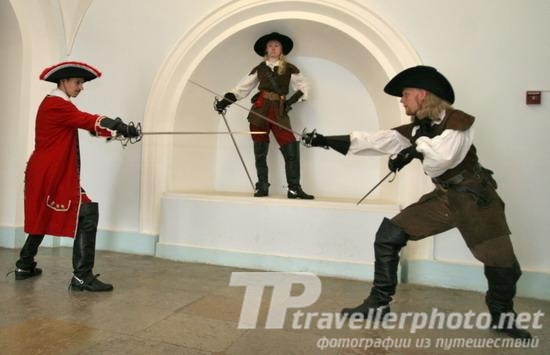 Назовите авторов славянской письменности?
ИСТОРИЧЕСКАЯ ДУЭЛЬ
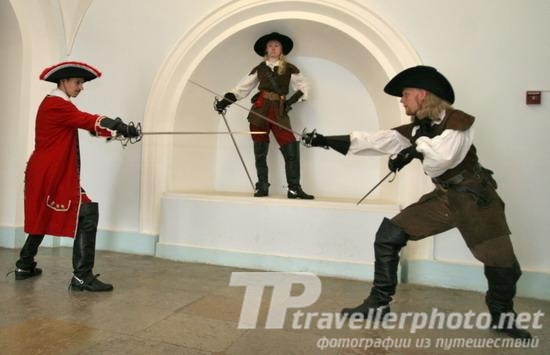 Как называется картина, написанная водяными красками по штукатурке?
ИСТОРИЧЕСКАЯ ДУЭЛЬ
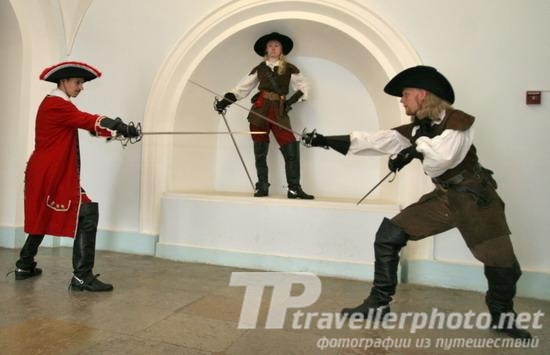 Настоящее имя человека – Григорий Отрепьев. Но в истории он чаще упоминается под другим именем. Назовите его?
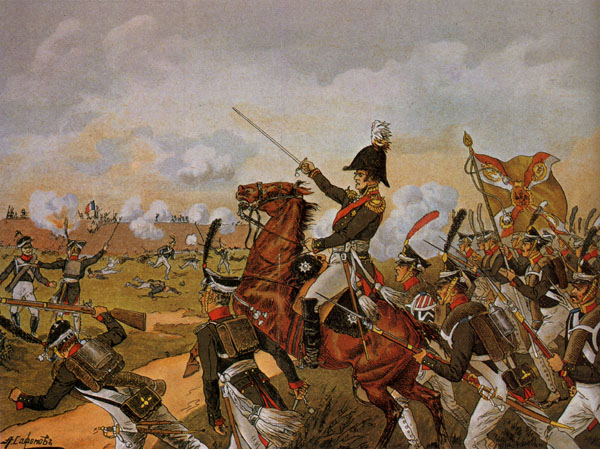 ИГРА СО ЗРИТЕЛЯМИ
А ЗНАЕТЕ ЛИ ВЫ?
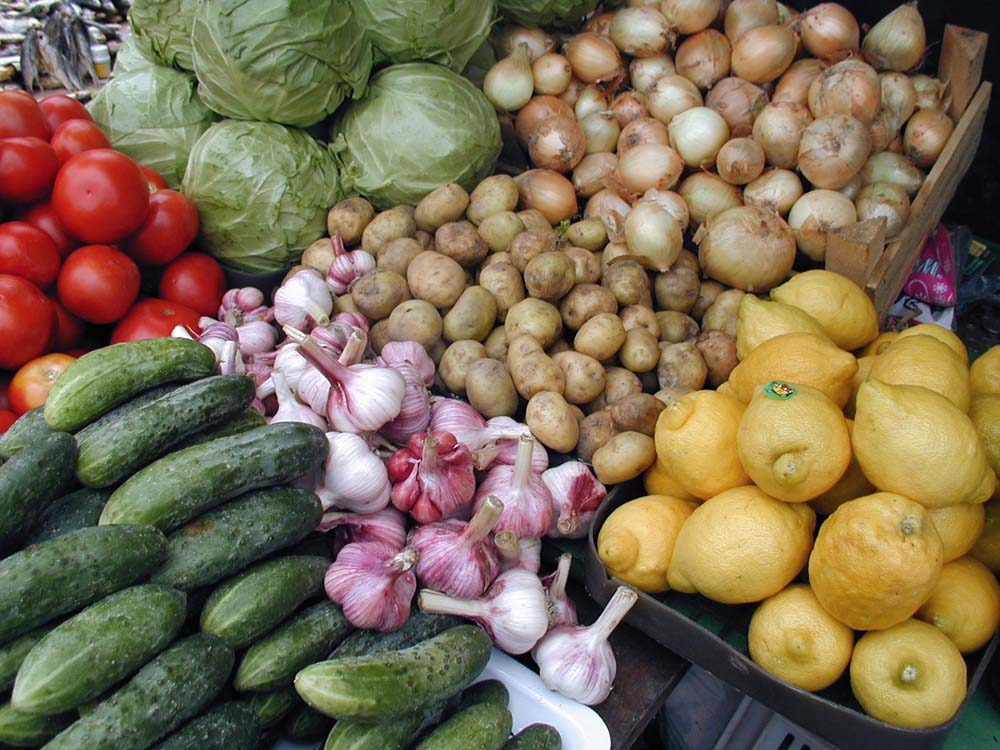 Какой овощ на Руси до появления картофеля считался «вторым хлебом»?
А ЗНАЕТЕ ЛИ ВЫ?
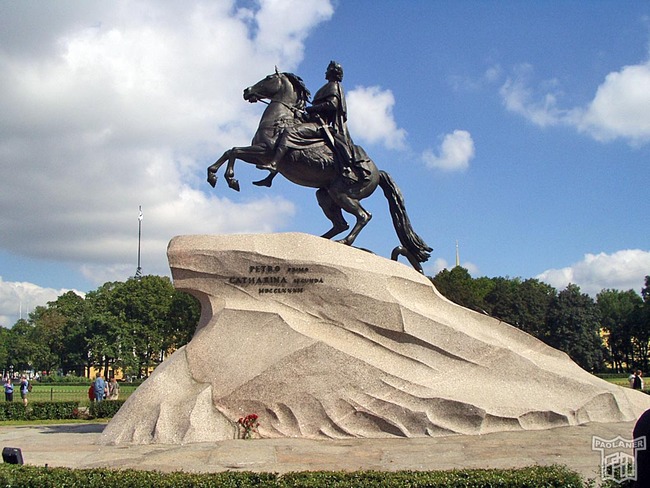 А ЗНАЕТЕ ЛИ ВЫ?
Какому русскому поэту принадлежат эти строки о Москве:
«Как часто в горестной разлуке,
В моей блуждающей судьбе,
Москва, я думал о тебе!
Москва…Как много в этом звуке
Для сердца русского слилось!
Как много в нём отозвалось  »
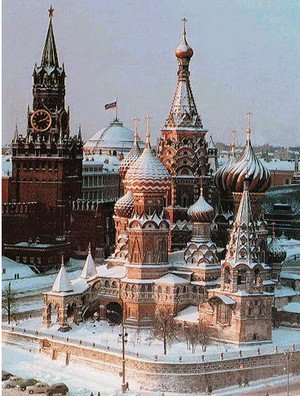 А ЗНАЕТЕ ЛИ ВЫ?
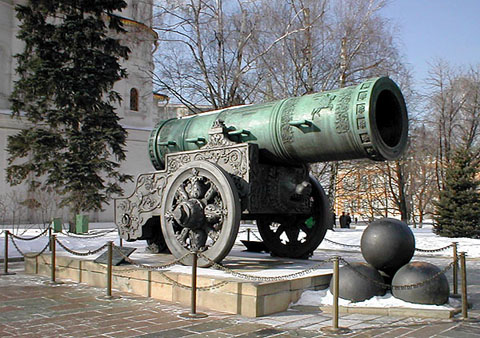 Сколько раз стреляли из царь – пушки?
А ЗНАЕТЕ ЛИ ВЫ?
Как на Руси называли купцов, изгнанных из гильдии за систематические обманы и обвесы покупателей?
«ГОРДИТЬСЯ СЛАВОЮ СВОИХ ПРЕДКОВ НЕ ТОЛЬКО МОЖНО, НО И ДОЛЖНО,НЕ УВАЖАТЬ ОНОЙ ЕСТЬ ПОСТЫДНОЕ МАЛОДУШИЕ»                       А.С.ПУШКИН